МБОУ Воронцовская СОШ
Урок русского языка в 1 «А» классе
по УМК «Начальная школа 21 век»

учитель:  Польченко Е.В.
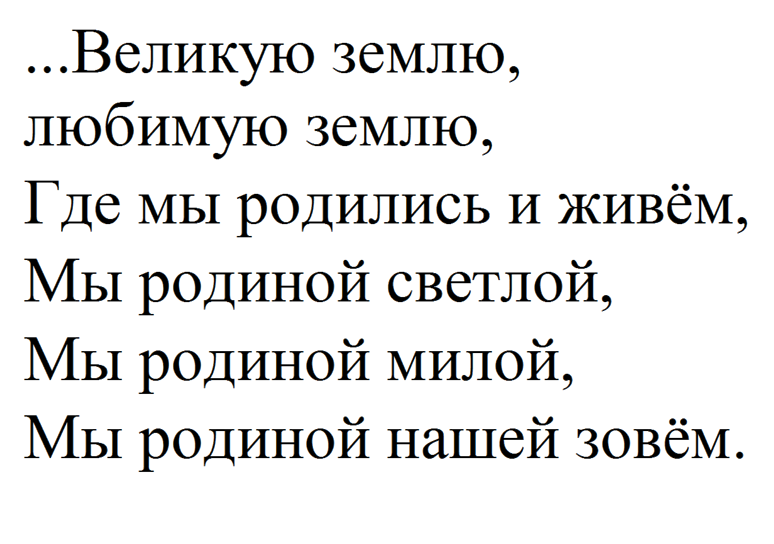 Тема урока: «Устная речь: рассказ о месте, в котором живёшь. Знакомство с образованием слов в русском языке.»
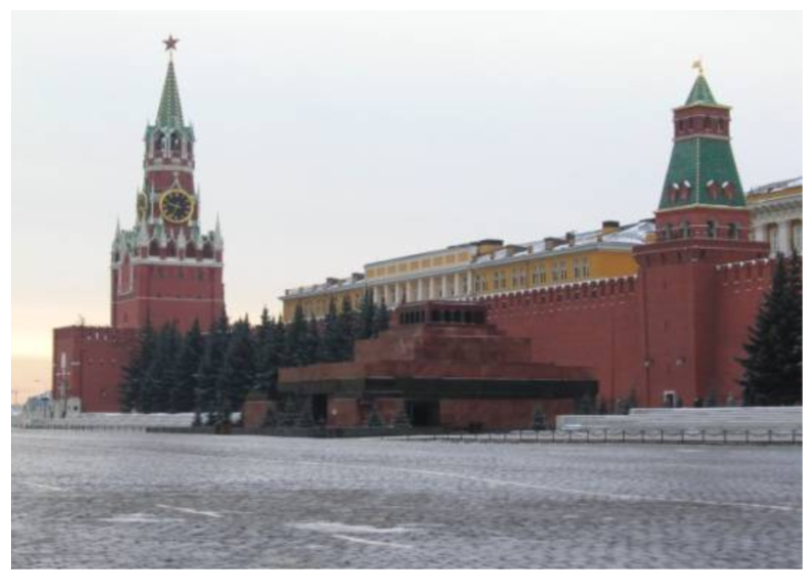 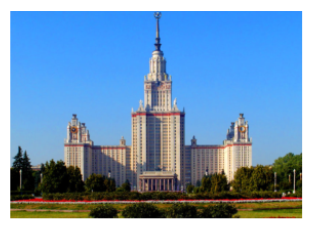 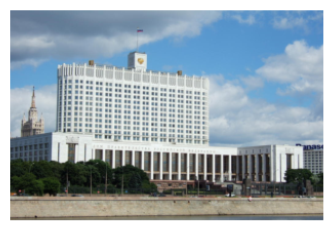 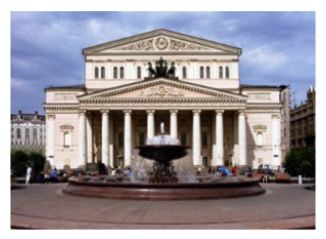 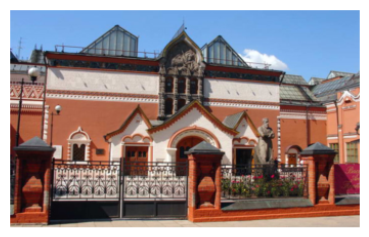 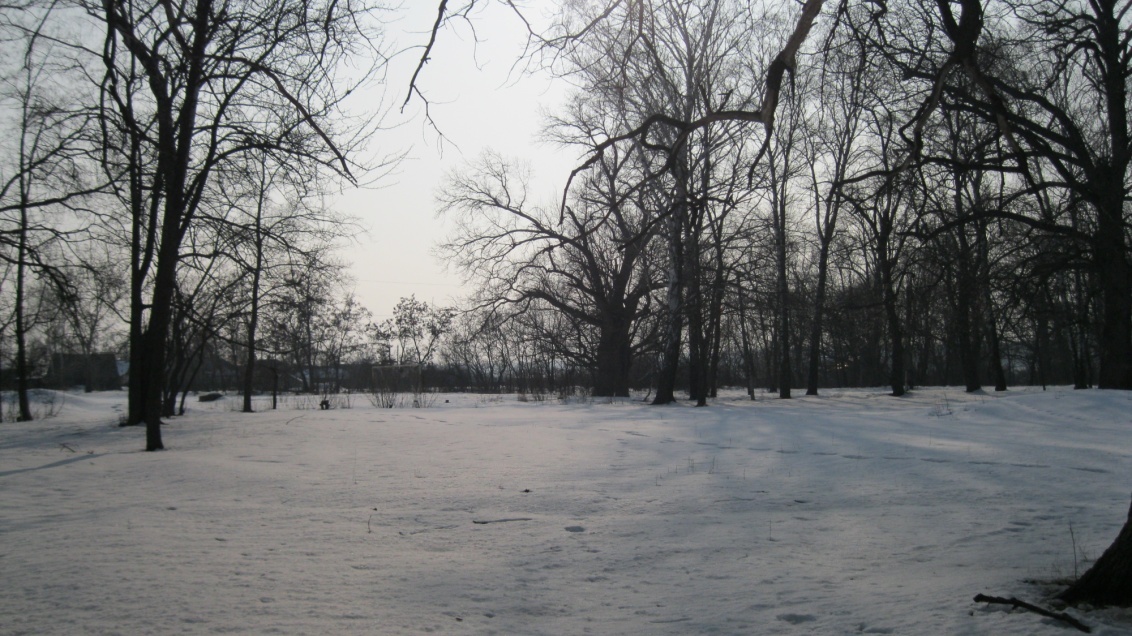 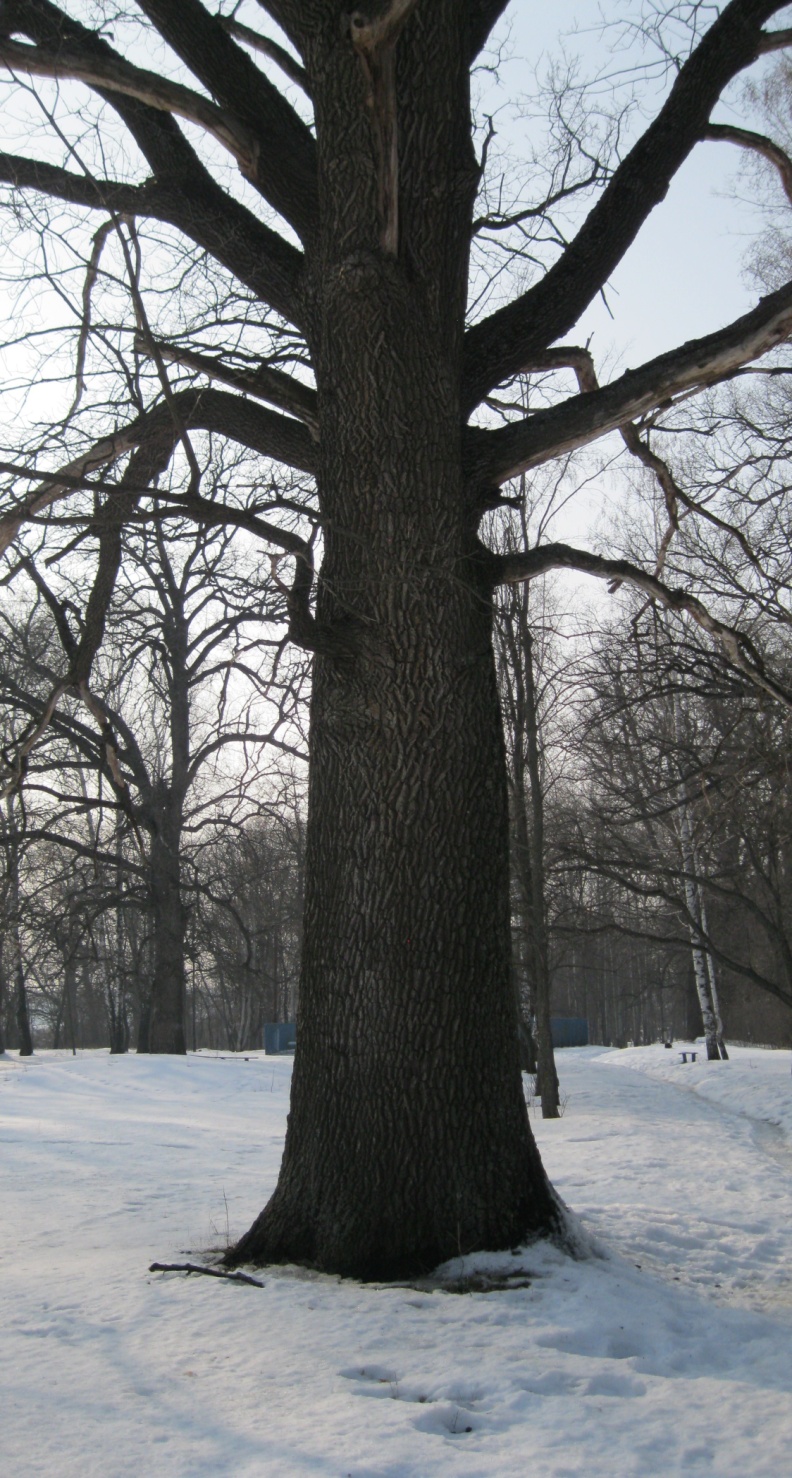 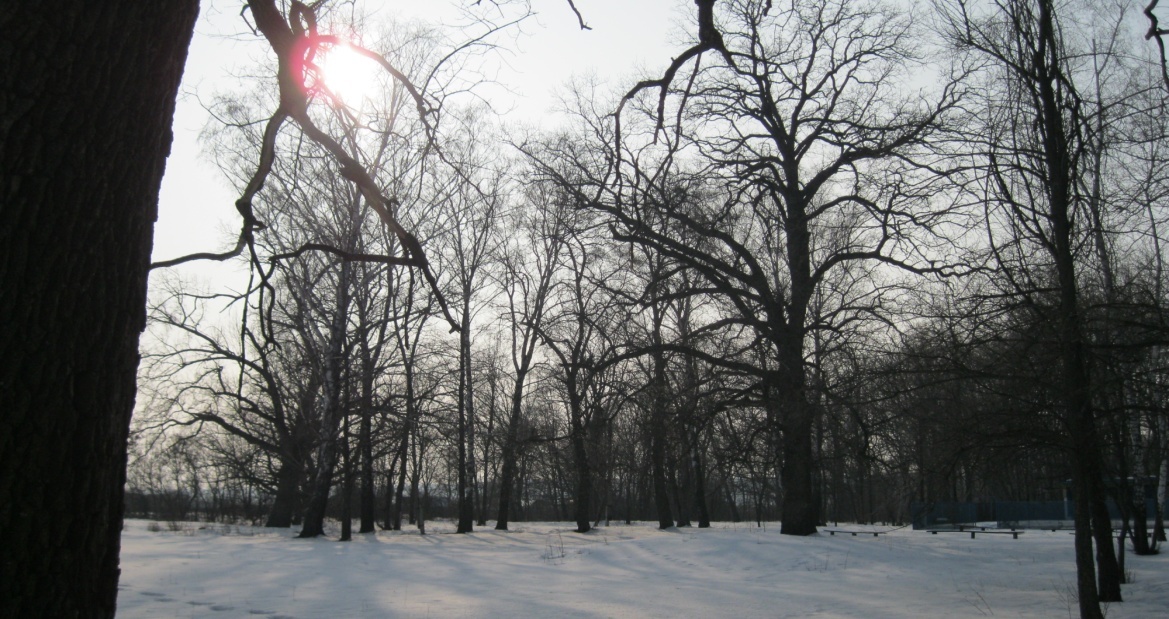 Москва - московский
Россия – российский
Тула – тульский
Город - городской
Море - морской
Лёд - ледяной
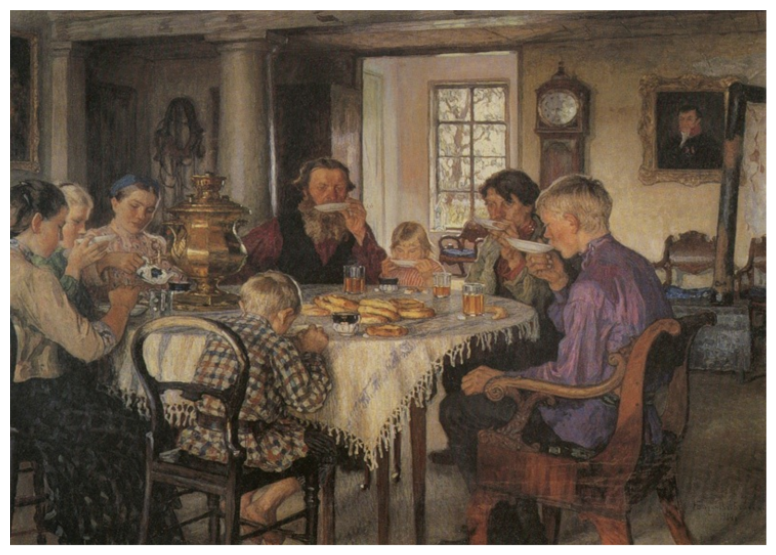